السلام عليكم ورحمة الله وبركاته
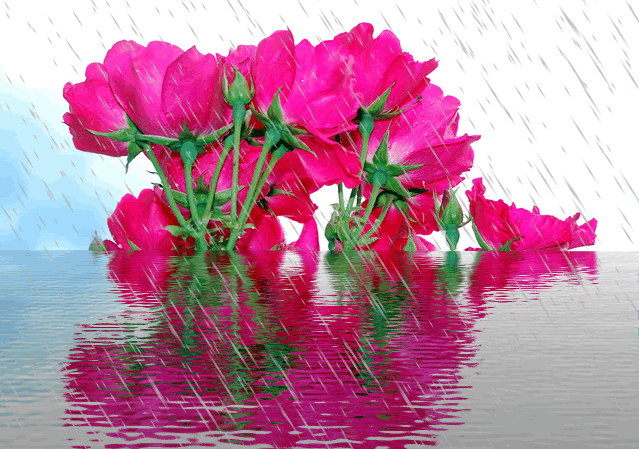 Wednesday, June 3, 2020
Abdul Alim, Lecturer (Arabic), Patari Fazil Madrasha, Sapahar, Naogaon, 01749944418
1
التعريف
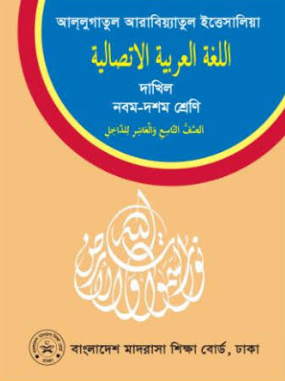 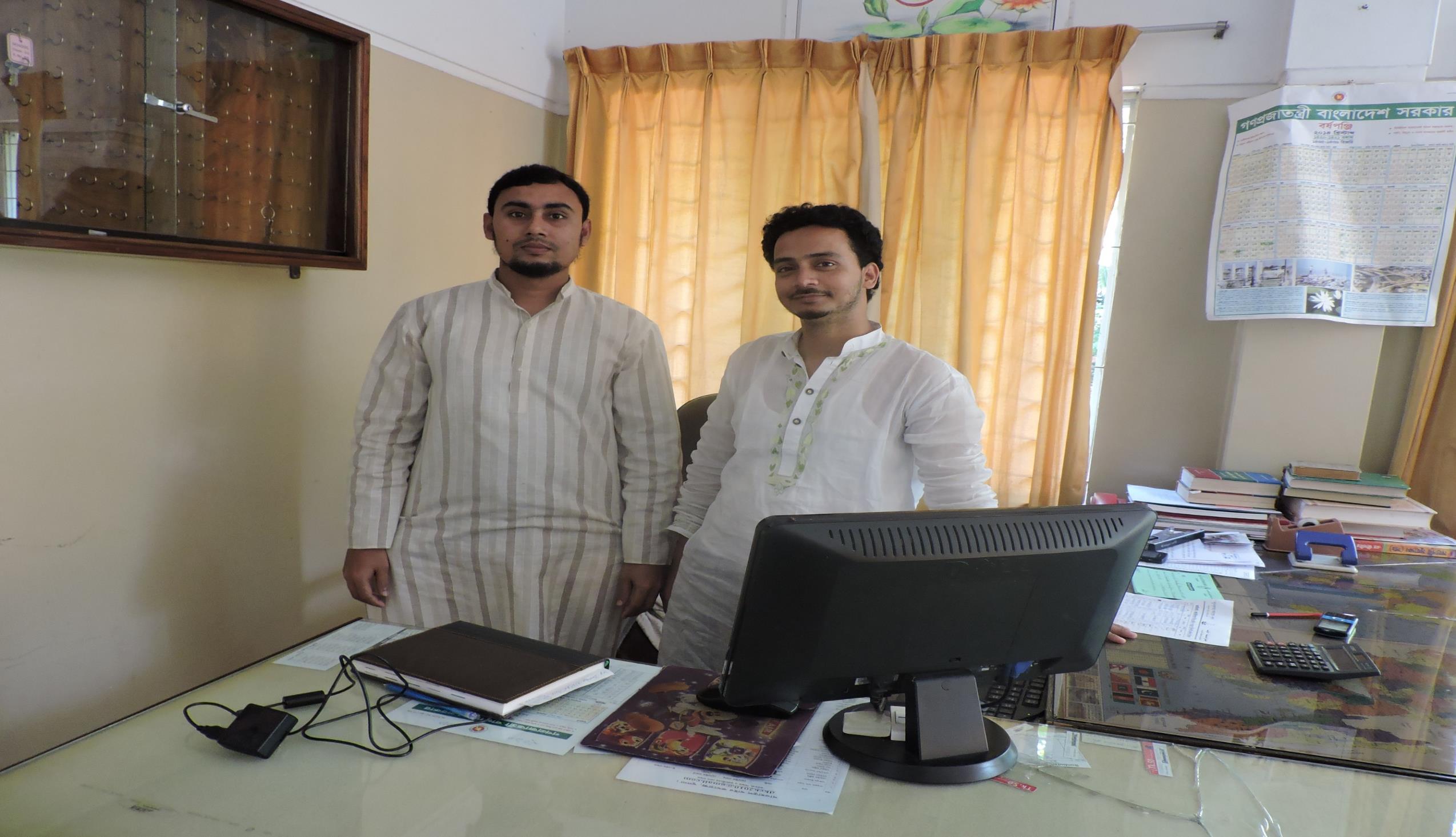 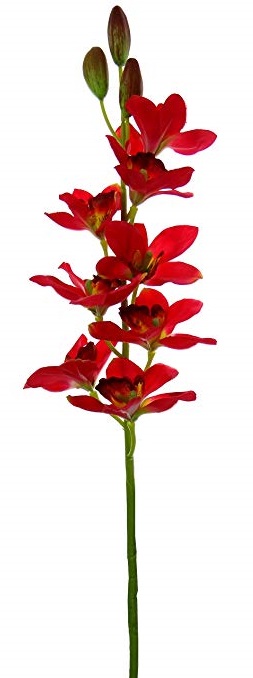 عبد العليم بن شمس الحق
الصف : التاسع من الداخل
المادة : اللغة العربية الاتصالية
محاضر اللغة العربية
الوحدة : الثالثة
فتاري فاضل مدرسة، سفاهر، نوغاؤن
الدرس : الأول
رقم الجوال : 01749-94 44 18
الوقت : 40 دقيقة
العنوان الالكتروني :
التاريخ : 04/06/2020م
infoabdulalim@gmail.co
Wednesday, June 3, 2020
Abdul Alim, Lecturer (Arabic), Patari Fazil Madrasha, Sapahar, Naogaon, 01749944418
2
ماذا فهمتم بعد رؤية وقراءة العبارات التالية  ؟
فهمتم أننا اليوم سنتحدث عن شريح القاضي الذي مثال العدل والإنصاف للأمة المسلمة
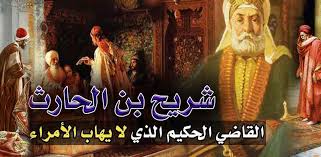 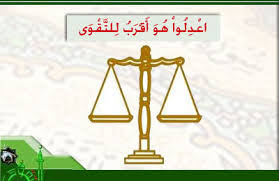 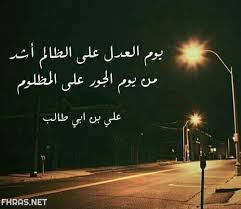 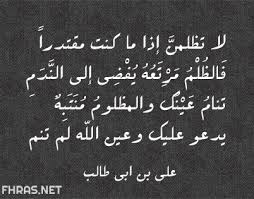 Wednesday, June 3, 2020
Abdul Alim, Lecturer (Arabic), Patari Fazil Madrasha, Sapahar, Naogaon, 01749944418
3
النـــتــائج مـــــن الدرس
0
الطلاب بعد نهاية هذا الدرس ....
يستطيع قراءة العبارات على النطق الصحيح بالترجمة؛
1
يتعلم معاني الكلمات الجديدة مع تكوين الجمل المفيدة؛
2
3
يستطيع تصحيح العبارات واملاء الفراغات والجمع من المفرد؛
4
يقدر كيفية تحقيق الأفعال والكلمات من النص.
Wednesday, June 3, 2020
Abdul Alim, Lecturer (Arabic), Patari Fazil Madrasha, Sapahar, Naogaon, 01749944418
4
إعلان درس اليوم
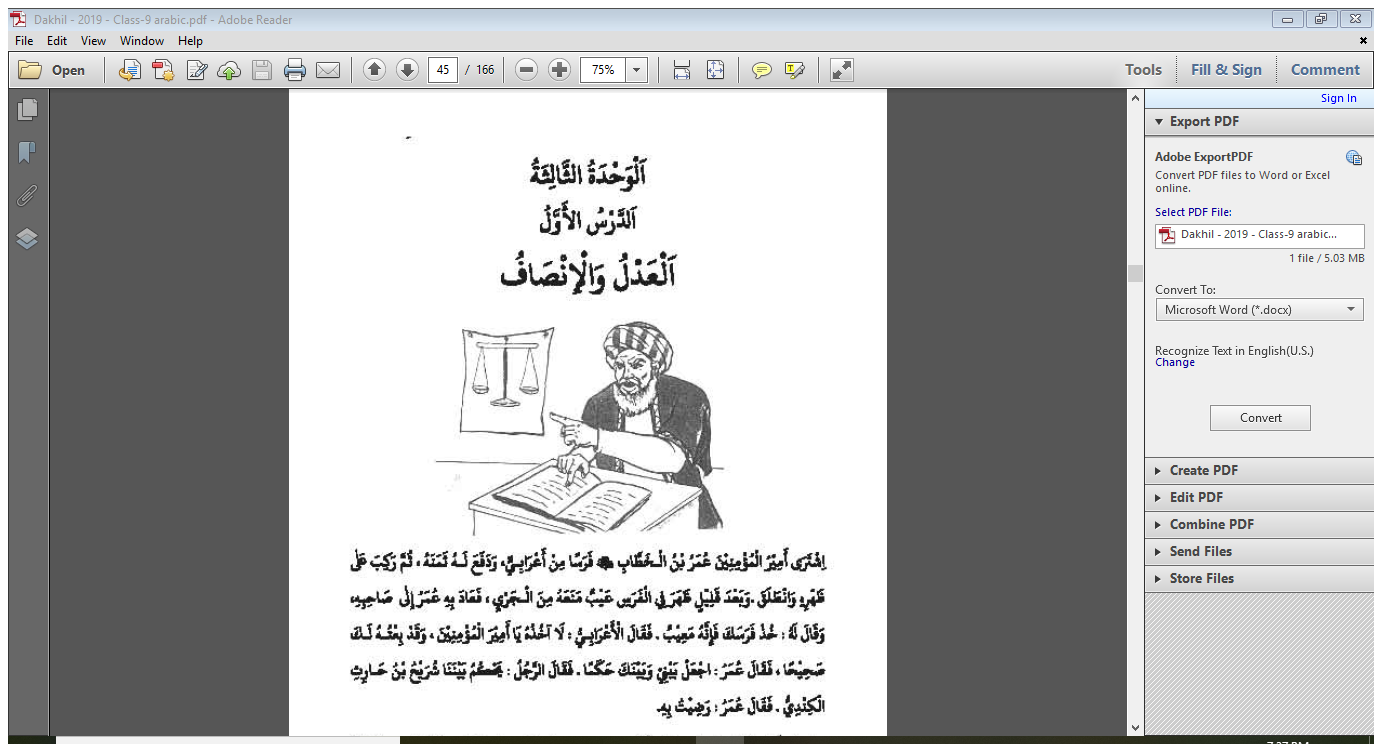 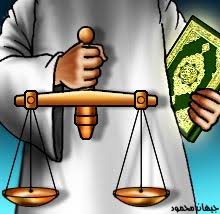 Wednesday, June 3, 2020
Abdul Alim, Lecturer (Arabic), Patari Fazil Madrasha, Sapahar, Naogaon, 01749944418
5
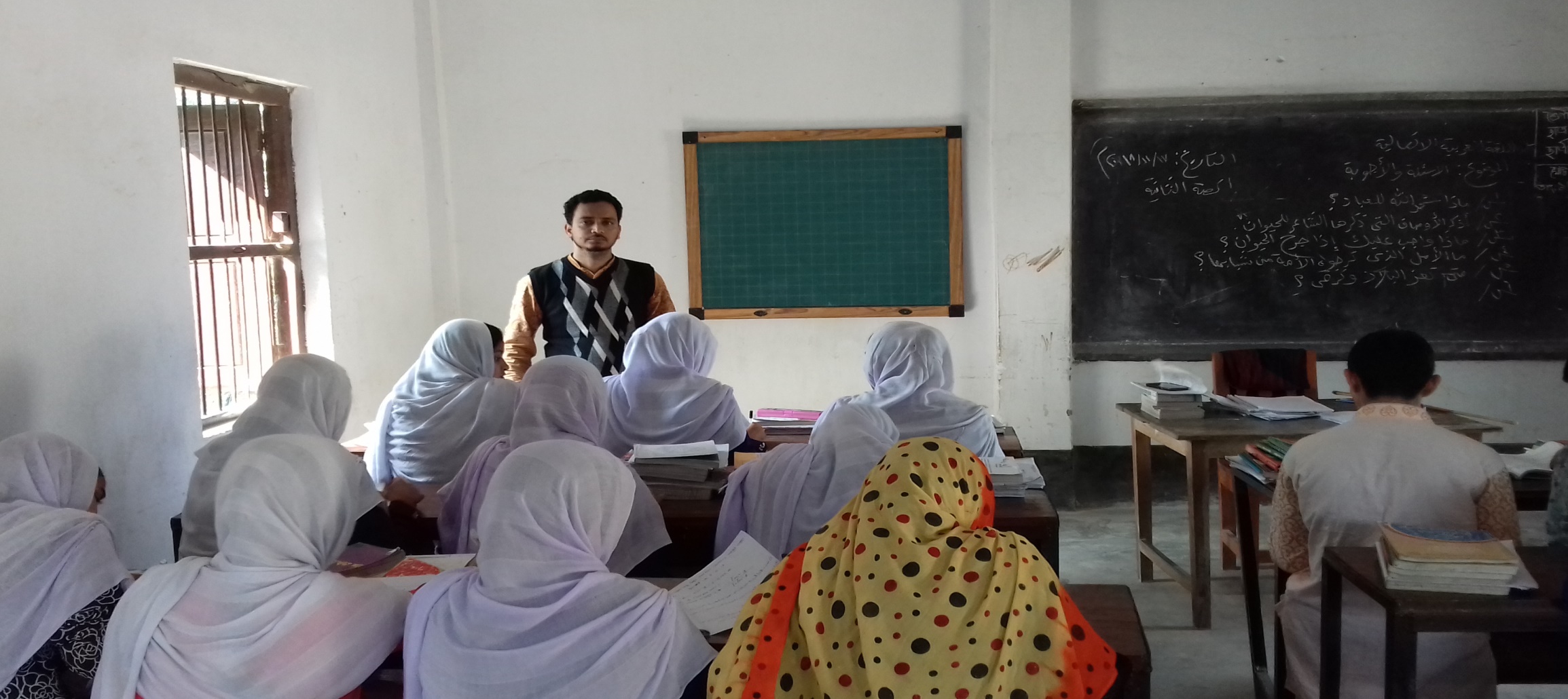 القراءة الصوتية
Wednesday, June 3, 2020
Abdul Alim, Lecturer (Arabic), Patari Fazil Madrasha, Sapahar, Naogaon, 01749944418
6
اشترى أمير المؤمنين عمر بن الخطاب رضي الله عنه فرساً من أعرابي، ودفع له ثمنه، ثم ركب على ظهره وانطلق. وبعد قليل ظهر في الفرس عيب منعه من الجري، فعاد به عمر إلى صاحبه، وقال له: خذ فرسك فإنه معيب ...
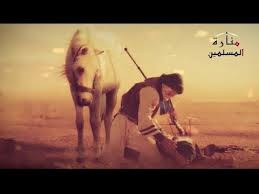 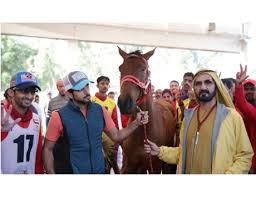 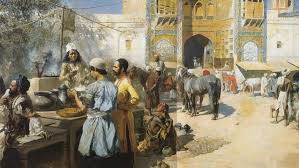 فقال الأعرابي: لا آخذه يا أمير المؤمنين، وقد بعته لك صحيحاً، فقال عمر: اجعل بيني وبينك حكماً. فقال الرجل: يحكم بيننا شريح بن الحارث الكندي. فقال عمر: رضيت به. احتكم أمير المؤمنين عمر بن الخطاب رضي الله عنه وصاحب الفرس إلى شريح.
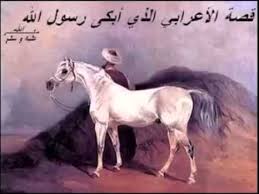 Wednesday, June 3, 2020
Abdul Alim, Lecturer (Arabic), Patari Fazil Madrasha, Sapahar, Naogaon, 01749944418
7
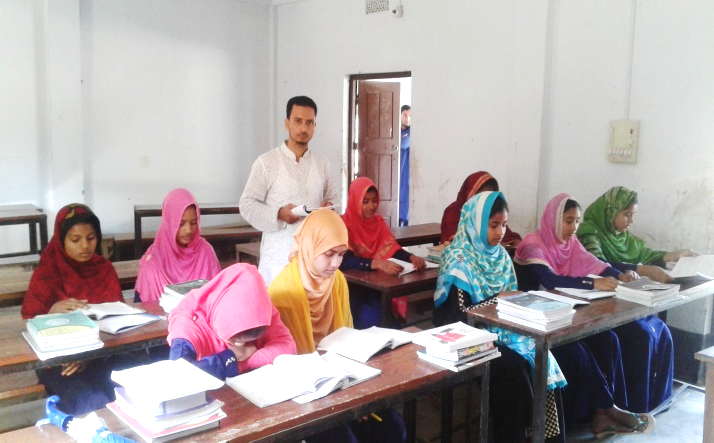 الدرس المثالي
Wednesday, June 3, 2020
Abdul Alim, Lecturer (Arabic), Patari Fazil Madrasha, Sapahar, Naogaon, 01749944418
8
تعالوا نتعلم الآن معاني الكلمات الصعبة مع تكوين الجمل في الدرس
سر
احتكم
معيب
العدل والإنصاف
اذهب / سافر
طلب الرأي أو الحكم
قبيح / ذميم
استقامة / قسط
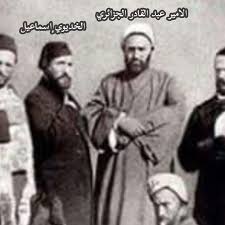 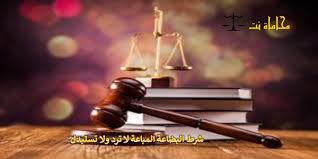 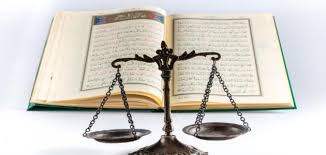 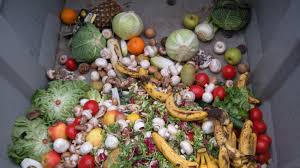 كان يحكم شريح القاضي بالعدل
قال عمر لشريح سر إلى الكوفة كقاضي
احتكم الرجلان إلى القاضي
لا ينبغي للتاجر أن يخفي بضاعته المعيبة
Wednesday, June 3, 2020
Abdul Alim, Lecturer (Arabic), Patari Fazil Madrasha, Sapahar, Naogaon, 01749944418
9
هلموا نتعلم الآن معاني الكلمات الصعبة مع تكوين الجمل في الدرس
وهبت
الذمي
درع
متعجلاً
أعطيت
المُعاهَدُ الذي أُعْطِيَ عهْدًا يَأمَنُ به عَلَى مالِه وعرضه ودِيِنهِ
قَمِيصٌ مِنْ حَدِيدٍ يُلْبَسُ
 وِقَايَةً مِنَ السِّلاَحِ
مسرعاً
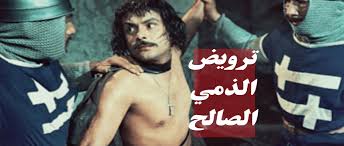 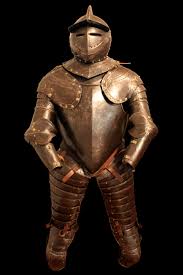 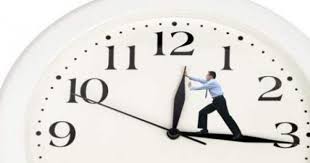 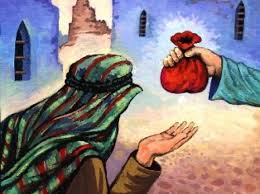 وهبت الأموال على الفقراء والمساكين
يستفيد الإنسان من بهيمة الحيوان
كان يلبس المجاهدون الدرع وقت الجهاد
ينتهي الوقت مسرعاً
Wednesday, June 3, 2020
Abdul Alim, Lecturer (Arabic), Patari Fazil Madrasha, Sapahar, Naogaon, 01749944418
10
العمل الوحدي
الوقت
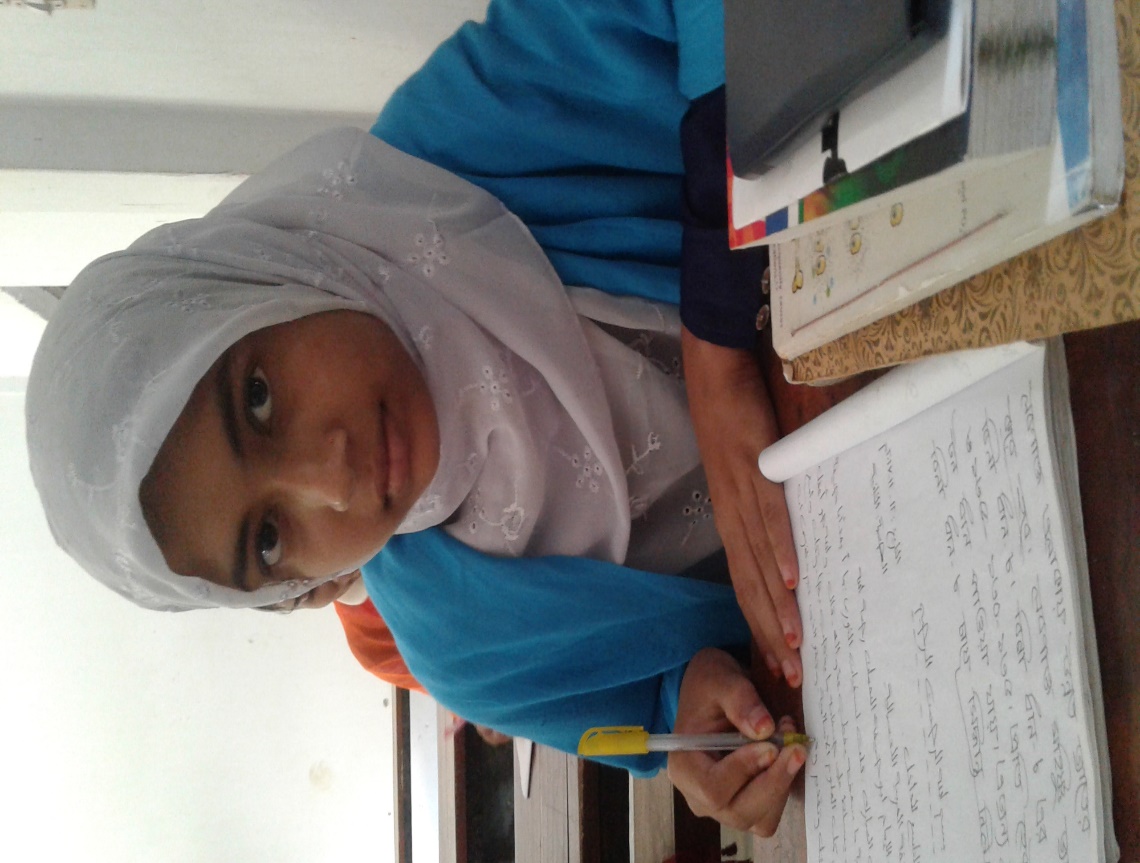 اكتب معاني الكلمات الأتية ثم اجعلها في جملة مفيدة من عندك:
العدل، معيب، درع، الذمي، وهبت.
خمس  دقائق
Wednesday, June 3, 2020
Abdul Alim, Lecturer (Arabic), Patari Fazil Madrasha, Sapahar, Naogaon, 01749944418
11
املأ الفراغات في الجملة بكلمة مناسبة من عندك
فرساً
1. اشترى أمير المؤمنين عمر بن الخطاب .... من أعرابي
2. ودفع له ثمنه ثم .... على ظهره وانطلق
ركب
3. وبعد قليل ظهر في الفرس .... منعه من الجري
عيب
فرسك
4. فعاد عمر إلى صاحبه وقال له: خد .... فإنه معيب
5. فقال .... : لا آخذه يا أمير المؤمنين، وقد بعته لك صحيحاً
الأعرابي
6. فقال عمر: اجعل بيني وبينك حكماً. فقال الرجل: ....
يحكم بيننا شريح القاضي
Wednesday, June 3, 2020
Abdul Alim, Lecturer (Arabic), Patari Fazil Madrasha, Sapahar, Naogaon, 01749944418
12
كتابة الصحيح  أو الخطأ مع تصحيح الخطأ في الجمل التالية من النص
1. اشترى عمر بن الخطاب غنماً من أعرابي.
خطأ
والصحيح: اشترى عمر بن الخطاب فرساً من أعرابي.
ظهر في الفرس عيب منعه من الجري.
2. ظهر في الفرس عيب منعه من الجري.
صحيح
والصحيح: رجع عمر إلى صاحب الفرس بعد ظهر العيب فيه.
3. ما رجع عمر إلى صاحب الفرس بعد ظهر العيب فيه.
خطأ
صحيح
ما رضي الأعرابي أخذ فرسه من عمر بعد ظهور العيب.
4. ما رضي الأعرابي أخذ فرسه من عمر بعد ظهور العيب.
والصحيح: احتكم عمر وصاحب الفرس إلى شريح القاضي.
5. احتكم عمر وصاحب الفرس إلى الماوردي.
خطأ
Wednesday, June 3, 2020
Abdul Alim, Lecturer (Arabic), Patari Fazil Madrasha, Sapahar, Naogaon, 01749944418
13
تحويل الكلمات التالية من المفرد إلى الجمع من النص
قاضي
ثمن
فرس
أمير
قضاة
أثمان
أفراس
أمراء
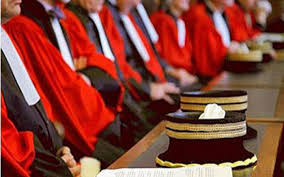 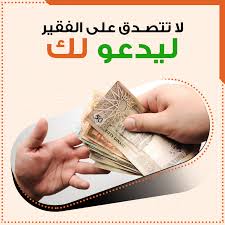 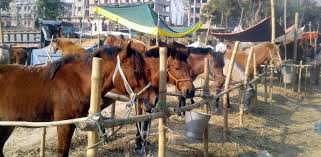 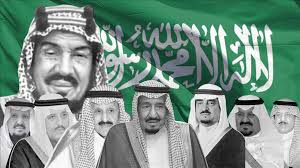 Wednesday, June 3, 2020
Abdul Alim, Lecturer (Arabic), Patari Fazil Madrasha, Sapahar, Naogaon, 01749944418
14
تحويل الكلمات التالية من المفرد إلى الجمع من النص
حكم
قول
رجل
عيب
أحكام
أقوال
رجال
عيوب
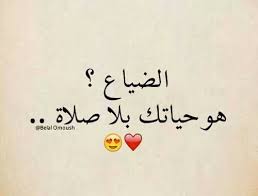 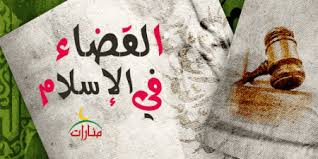 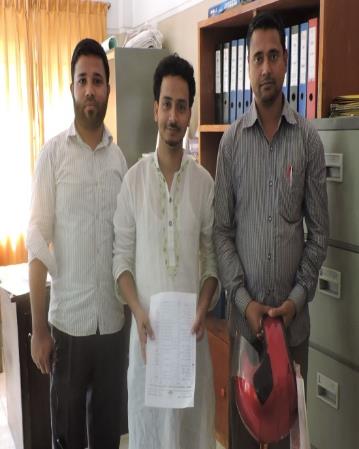 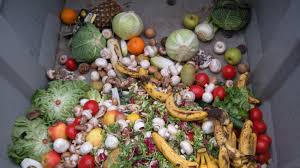 Wednesday, June 3, 2020
Abdul Alim, Lecturer (Arabic), Patari Fazil Madrasha, Sapahar, Naogaon, 01749944418
15
العمل في أزواج
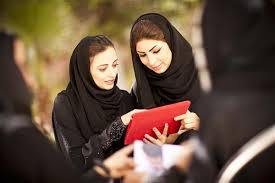 الوقت
خمس دقائق
Wednesday, June 3, 2020
Abdul Alim, Lecturer (Arabic), Patari Fazil Madrasha, Sapahar, Naogaon, 01749944418
16
شريح
أعرابي
علي
-1اشترى أمير المؤمنين عمر بن الخطاب فرساً من ؟
-2كان الفرس .... وظهر العبيب بعد أن يشترى عمر.
جيداً
معيباً
كلاهما صحيح
حسن
زبير
أعرابي
-3من رفض أخذ الفرس بعد بيعه ؟
شريح
حجاج
ماوردي
-4احتكم عمر بن الخطاب وصاحب الفرس إلى من ؟
كلاهما صحيح
عيوب
غيوب
-5عيب جمعه ماذا ؟
أمناء
أمير
أمر
-6أمراء مفرده ماذا ؟
Wednesday, June 3, 2020
Abdul Alim, Lecturer (Arabic), Patari Fazil Madrasha, Sapahar, Naogaon, 01749944418
17
اقرأ الأفعال والكلمات وقارن مع الصور ثم حققها في التالية
اشترى
ركب
دفع
انطلق
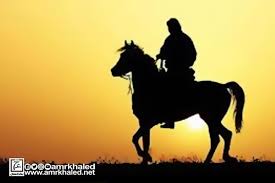 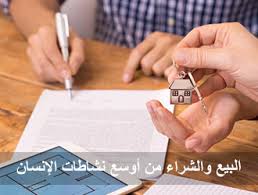 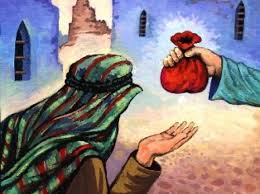 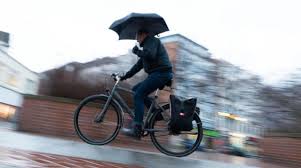 Wednesday, June 3, 2020
Abdul Alim, Lecturer (Arabic), Patari Fazil Madrasha, Sapahar, Naogaon, 01749944418
18
اشترى
الصيغة
البحث
المادة
الباب
المعنى
الجنس
المصدر
الفعل الماضي المطلق المثبت المعروف
المفرد المذكر للغائب
تملّك / شرى
ناقص يائي
ش ر ي
الاشتراء
افتعال
دفع
الصيغة
البحث
المادة
الباب
المعنى
الجنس
المصدر
الفعل الماضي المطلق المثبت المعروف
المفرد المذكر للغائب
أعطى
صحيح
د ف ع
الدفع
فتح
Wednesday, June 3, 2020
Abdul Alim, Lecturer (Arabic), Patari Fazil Madrasha, Sapahar, Naogaon, 01749944418
19
ركب
الصيغة
البحث
المادة
الباب
المعنى
الجنس
المصدر
الفعل الماضي المطلق المثبت المعروف
المفرد المذكر للغائب
اقتعد / ضم
صحيح
ر ك ب
الركوب
سمع
انطلق
الصيغة
البحث
المادة
الباب
المعنى
الجنس
المصدر
الفعل الماضي المطلق المثبت المعروف
المفرد المذكر للغائب
ذهب
صحيح
ط ل ق
الانطلاق
انفعال
Wednesday, June 3, 2020
Abdul Alim, Lecturer (Arabic), Patari Fazil Madrasha, Sapahar, Naogaon, 01749944418
20
اقرأ الأفعال والكلمات وقارن مع الصور ثم حققها في التالية
ظهر
لا أخذ
منع
بعت
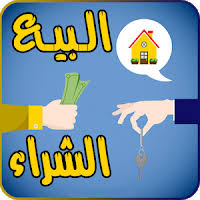 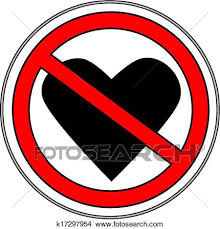 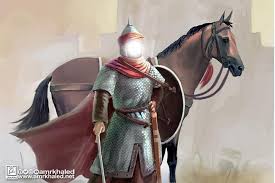 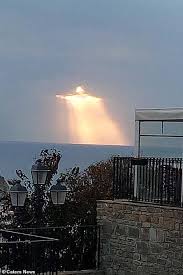 Wednesday, June 3, 2020
Abdul Alim, Lecturer (Arabic), Patari Fazil Madrasha, Sapahar, Naogaon, 01749944418
21
ظهر
الصيغة
البحث
المادة
الباب
المعنى
الجنس
المصدر
الفعل الماضي المطلق المثبت المعروف
المفرد المذكر للغائب
أشرق / أضاء
صحيح
ظ هـ ر
الظهور
فتح
منع
الصيغة
البحث
المادة
الباب
المعنى
الجنس
المصدر
الفعل الماضي المطلق المثبت المعروف
المفرد المذكر للغائب
نهي
صحيح
م ن ع
المنع
فتح
Wednesday, June 3, 2020
Abdul Alim, Lecturer (Arabic), Patari Fazil Madrasha, Sapahar, Naogaon, 01749944418
22
لا آخذ
الصيغة
البحث
المادة
الباب
المعنى
الجنس
المصدر
الفعل المضارع المنفي المعروف
المفرد للمتكلم
لا أتناول
مهموز فاء
أ خ ذ
الأخذ
نصر
بعت
الصيغة
البحث
المادة
الباب
المعنى
الجنس
المصدر
الفعل الماضي المطلق المثبت المعروف
المفرد للمتكلم
ضد الشراء
أجوف يائي
ب ي ع
البيع
ضرب
Wednesday, June 3, 2020
Abdul Alim, Lecturer (Arabic), Patari Fazil Madrasha, Sapahar, Naogaon, 01749944418
23
العمل الجماعي
الوقت
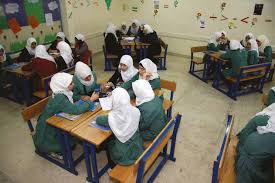 العمل لفريق الأحمر:
 حقق كلمتين الأتيتين:
اشترى – دفع – ركب
خمس دقائق
العمل لفريق الأخضر:
 حقق كلمتين الآتيتين:
انطلق – ظهر – منع
Wednesday, June 3, 2020
Abdul Alim, Lecturer (Arabic), Patari Fazil Madrasha, Sapahar, Naogaon, 01749944418
24
التقييم
1. ما معنى العدل والإنصاف ؟
2. من الذي اشترى الفرس من الأعرابي ؟
3. ماذا وجد عمر بن الخطاب في الفرس بعد دفع الثمن لصاحبه ؟
4. لماذا عاد عمر بن الخطاب إلى صاحب الفرس وماذا قال له ؟
5. من الذي اختار شريح بن الحارث الكندي للقضاء بين عمر بن الخطاب والأعرابي ؟
6. هل كان عمر بن الخطاب رضي الله عنه راض على شريح القاضي للقضاء بينهما ؟
Wednesday, June 3, 2020
Abdul Alim, Lecturer (Arabic), Patari Fazil Madrasha, Sapahar, Naogaon, 01749944418
25
الواجب المنزلي
اكتب فقرة باللغة العربية لا تقل عن سبعة أشطر 
عن شراء عمر بن الخطاب الفرس من الأعرابي .
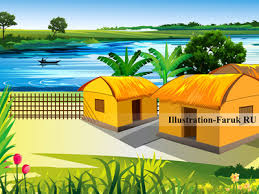 Wednesday, June 3, 2020
Abdul Alim, Lecturer (Arabic), Patari Fazil Madrasha, Sapahar, Naogaon, 01749944418
26
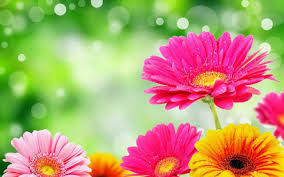 مع السلامة أيها الأحباب
Wednesday, June 3, 2020
Abdul Alim, Lecturer (Arabic), Patari Fazil Madrasha, Sapahar, Naogaon, 01749944418
27